Tsunami Service Provider Report
Pacific Tsunami Warning Center
Charles McCreery, Director
NOAA Pacific Tsunami Warning Center
charles.mccreery@noaa.gov
Staffing as of
Management Team	.
Director 	         Chip McCreery
Science Officer 	Stuart Weinstein
Electronics System Analyst 	vacant
24x7 Duty Scientists	.
Lead Duty Scientist 	Dailin Wang
Lead Duty Scientist 	David Walsh
Lead Duty Scientist 	Nathan Becker
Lead Duty Scientist 	Jonathan Weiss
Lead Duty Scientist 	Stanley Goosby
Duty Scientist 	Andrei Natarov
Duty Scientist 	Carolina Hincapie
Duty Scientist 	Caroline Jackson, in training
Duty Scientist 	Hannah Weinstein, in training
Duty Scientist 	Kayla Besong, starting 9/23/24
Support Staff	.
Administrative Support Assistant 	Melissa Behnken, starting 9/23/24
Electronics Technician 	Karl Abrahamzon
Information Technology Specialist 	Aaron Beers
Contract Support	.
Information Technology Contractor 	Sean Gleason
Seismic Network Used by PTWC – 9/14/24
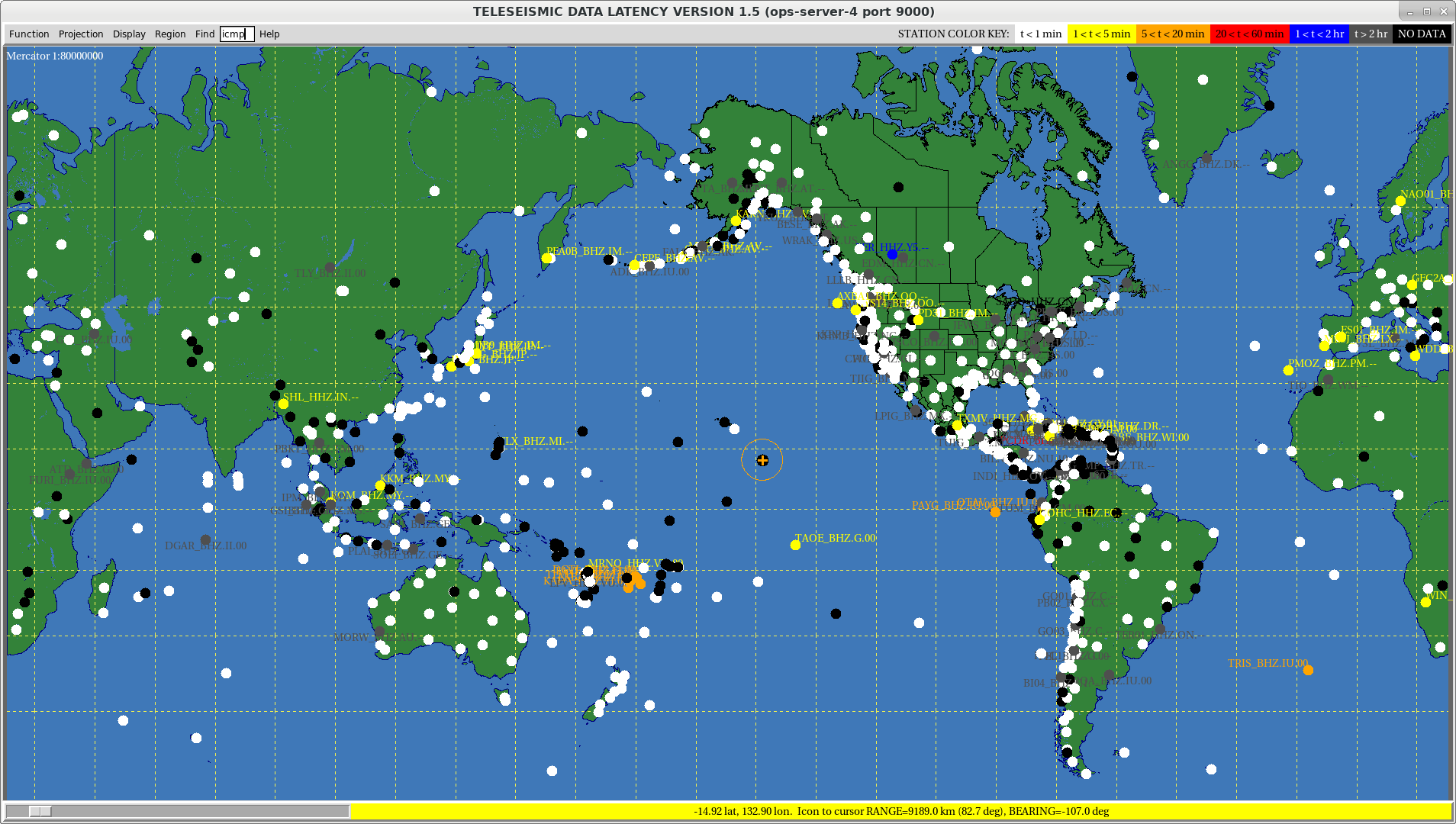 Snapshot on 6/5/22
White Dots are Active
Each dot is a seismic station. At the time of this snapshot, PTWC was receiving digital seismic waveform data from all the white-colored stations within a minute. No data was being received from black-colored stations.
Sea-Level Gauges Monitored by PTWC – 9/14/224
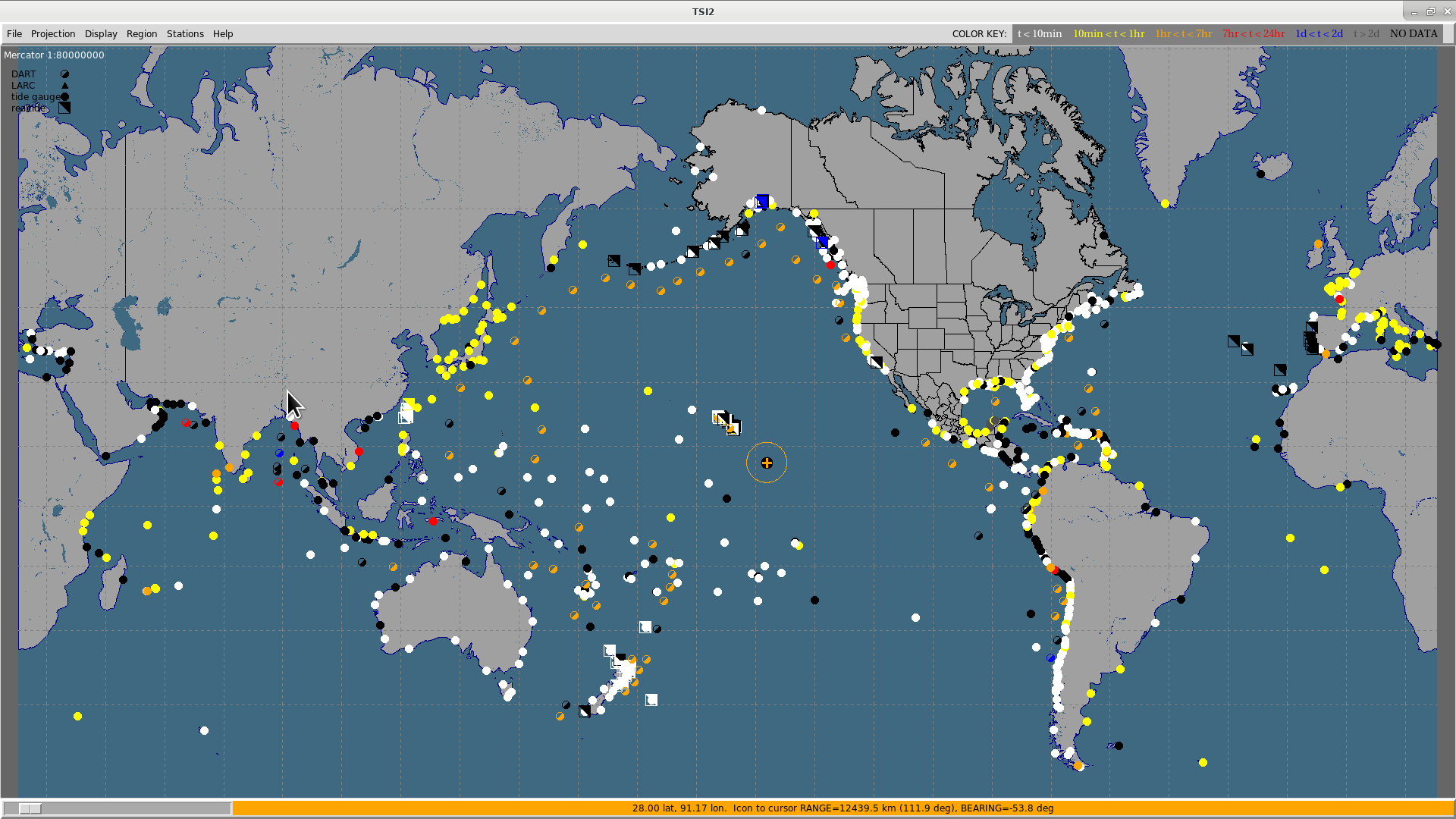 Snapshot on 6/5/22
White Dots are Active
Small dots are coastal sea-level stations. Larger dots are deep-ocean tsunameters (DARTs). At the time of this snapshot, the white and yellow coastal stations and the orange DART gauges were sending timely data. Black stations were not functioning.
PTWC Messages Issued since September 2023
37 Tsunami Information Statements issued
6 Tsunami Threat Message sequences issued
12/02/23 – Mw 7.6, Philippines, 3 Messages, 8 cm Davao, Philippines
12/07/23 – Mw 7.1, Vanuatu, 2 Messages, 8 cm Lenakel, Vanuatu
01/01/24 – Mw 7.5, Japan, 5 Messages, >1.2 m Wajimako, Japan
04/02/24 – Mw 7.4, Taiwan, 4 Messages, 1.0 m Hualien, Taiwan
06/28/24 – Mw 7.2, Peru, 3 Messages, 20 cm Arequipa, Peru
08/17/24 – Mw 7.0, Kamchatka, 3 Messages, 3 mm DART 21416
Key Performance Indicator – Elapsed Time
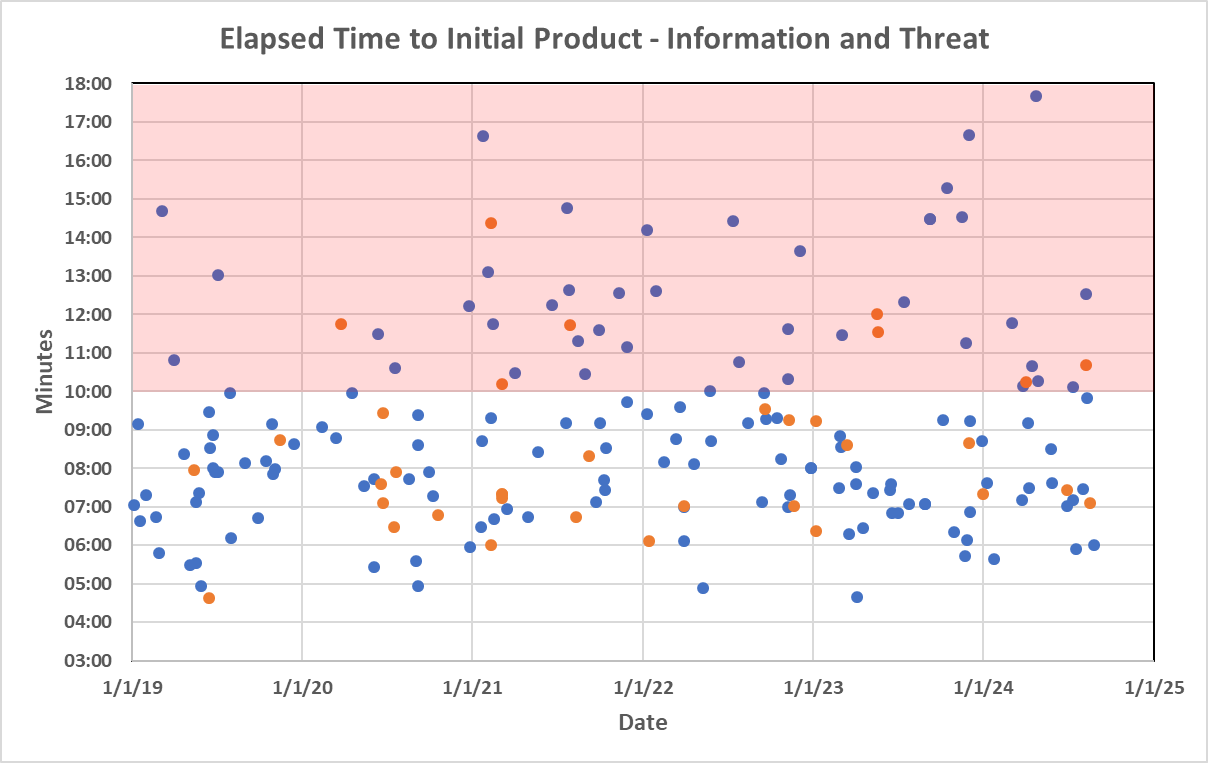 Blue dots are Information Statements, red dots are Threat Messages.
Key Performance Indicator – EQ Location
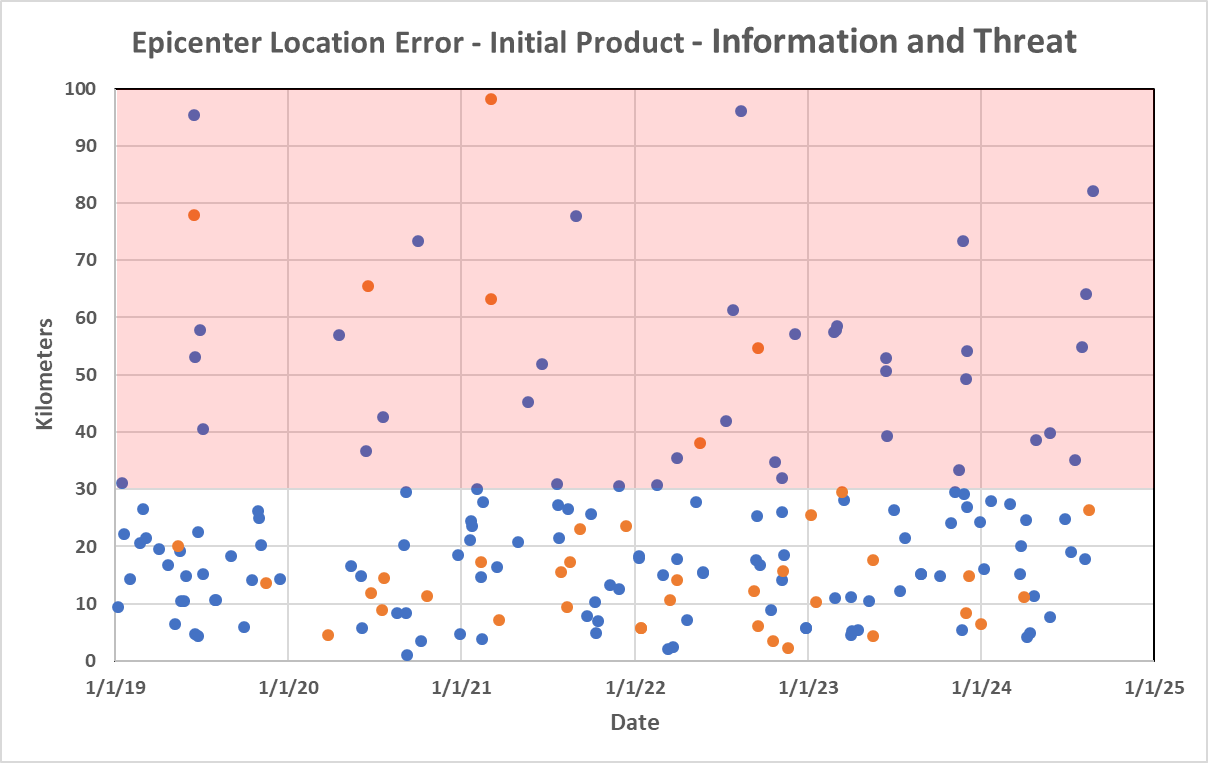 Blue dots are Information Statements, red dots are Threat Messages.
PTWC real-time parameters compared with USGS parameters published later
Key Performance Indicator – EQ Depth
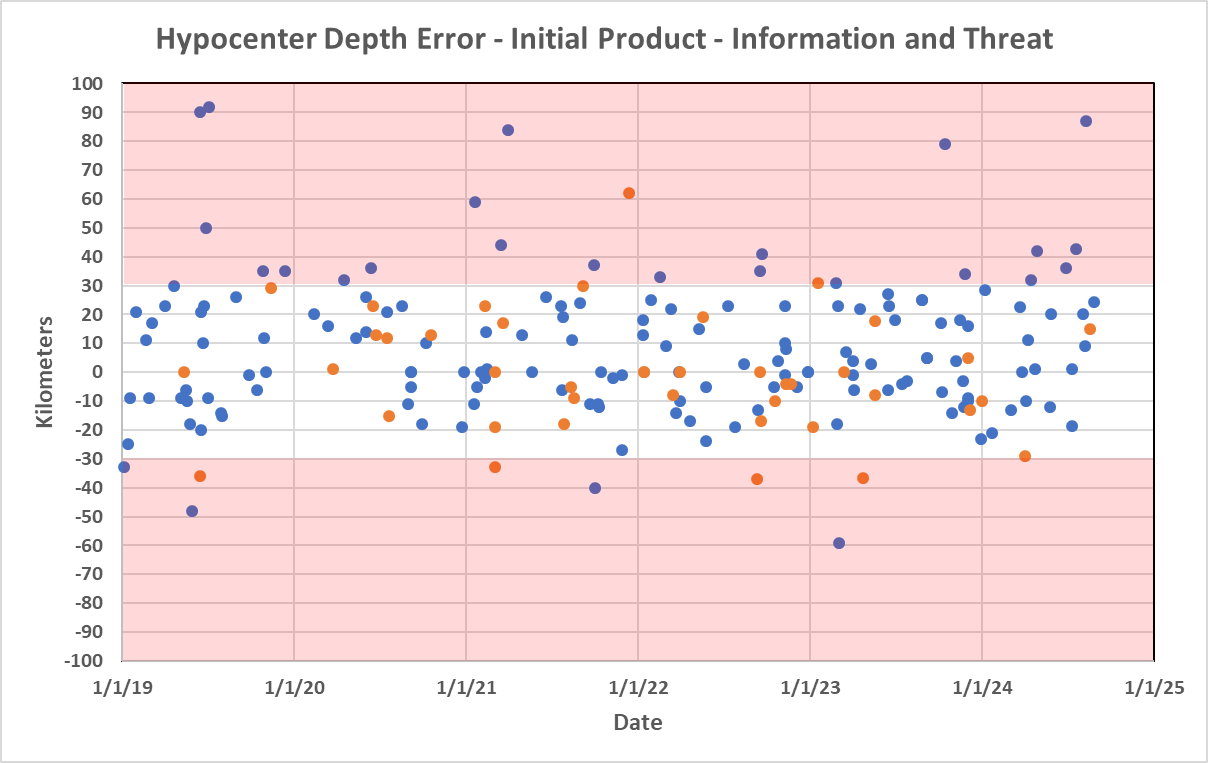 Blue dots are Information Statements, red dots are Threat Messages.
PTWC real-time parameters compared with USGS parameters published later
Key Performance Indicator – Mw from Mwp
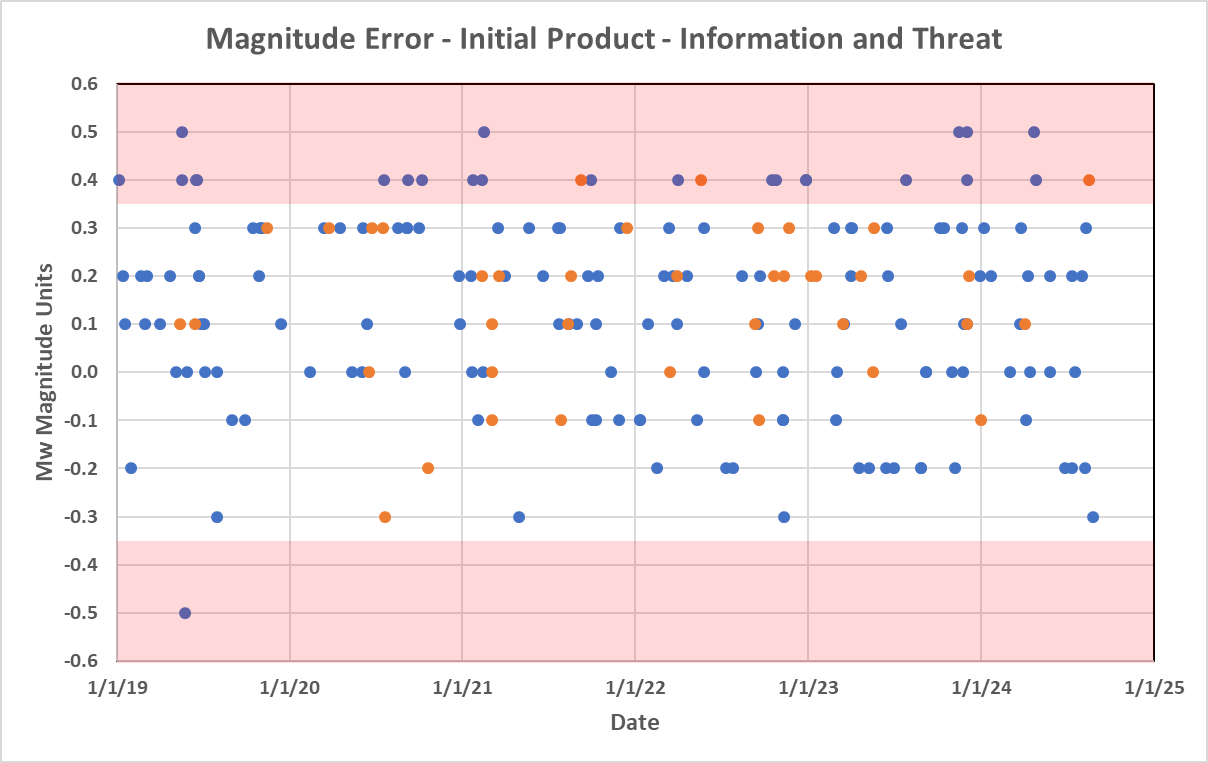 Blue dots are Information Statements, red dots are Threat Messages.
PTWC real-time parameters compared with USGS parameters published later
Key Performance Indicator – Mw from WCMT
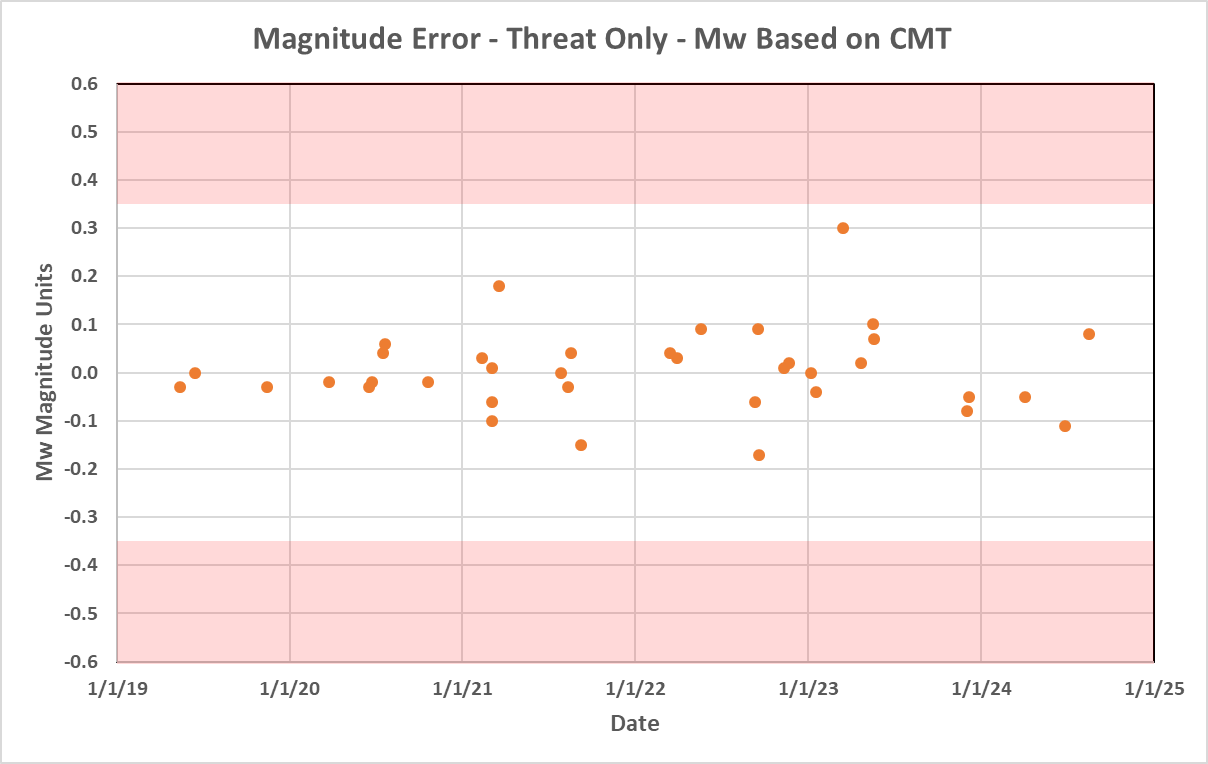 PTWC real-time parameters compared with USGS parameters published later
Other Noteable Activities
Reorganization of PTWC, ITIC and USNTWC under common management structure
Common Message Creation and Dissemination Software for PTWC and USNTWC
Enterprise Supported
More Seamless Backup between PTWC and USNTWC
More Standardized Products including CAP
Common Analysis System for PTWC and USNTWC
Enterprise Supported
More Seamless Backup between PTWC and USNTWC
Improved Tsunami Forecasting (Probablistic Forecasts?)
Complete redo of the tsunami.gov website
Enterprise Supported
More information – operational and background
Ease of Use
Reimplement Un-announced Communication Tests
https://www.surveymonkey.com/r/testPTWS
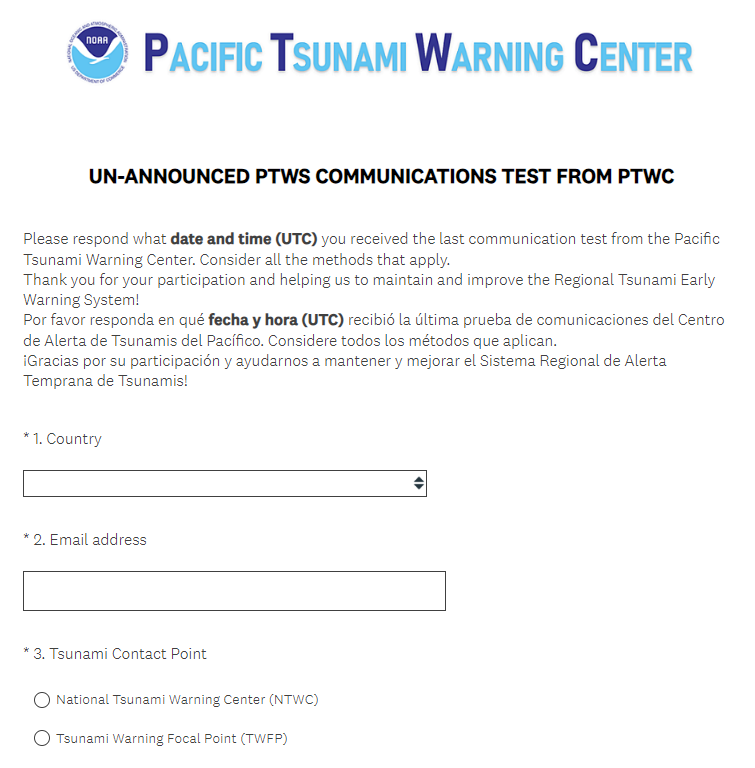 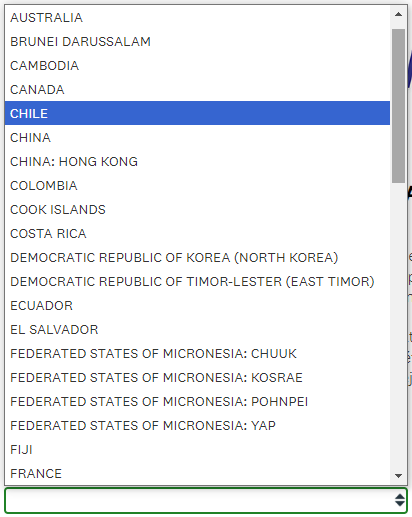 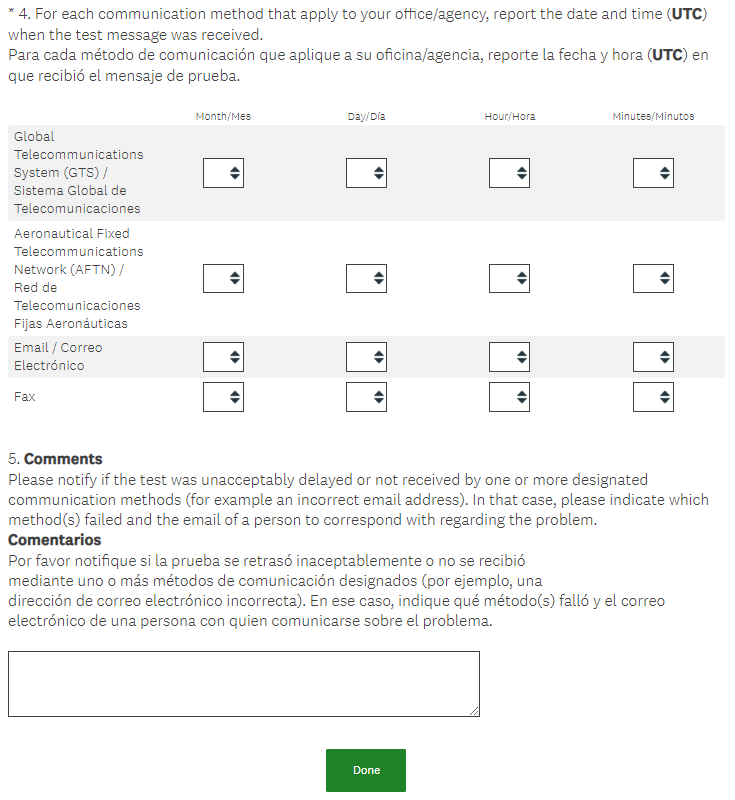 Covered Tomorrow in SC Agenda
Expansion of Earthquake Source Zone to Scotia Arc
Changes to PTWC Threat Message Content and Format
Ceasing of Telefaxes
Revision of PTWC User’s Guide
Maritime Products
Thank You
Charles McCreery, Chair
NOAA Pacific Tsunami Warning Center
charles.mccreery@noaa.gov